كيف تذوب الاسماك المجمدة بشكل صحيح ؟
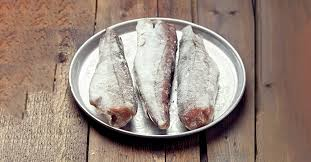 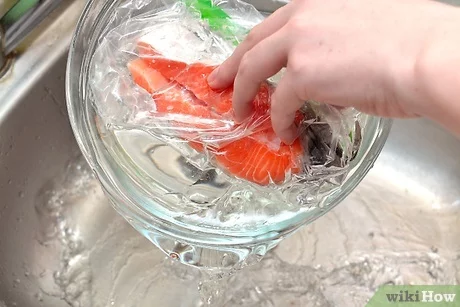 ضع الأسماك في كيس بلاستيكي متكرر الاستخدام ومحكم الاغلاق بعد أن تتخلص من أي أكياس أو أغلفة تجارية.
2- ضع الكيس في وعاء أو قدر يحوي ماء بارد ثم قم بتغيير الماء حسب الحاجة إلى حين ذوبان الأسماك وتستغرق هذه الطريقة من 10 إلى 20 دقيقة فقط.
ضع إشارة صح حول صورة التي تدل على تذويب الاسماك؟
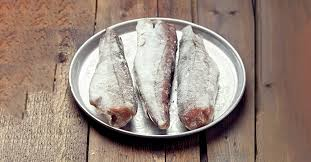 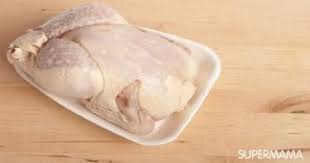 تذويب الدجاج
تذويب الاسماك